EB-5 ETHICS AND INTEGRITY PROTOCOLS TRAINING
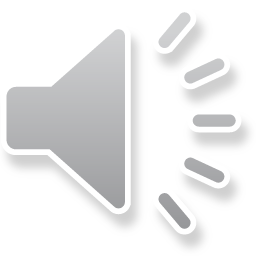 8/17/2015
1
TRAINING OBJECTIVES
You will be able to: 
Describe the EB-5 program.
Identify the EB-5 Ethics and Integrity Protocols.
Recognize to whom the protocols apply.
Identify the guiding principles for EB-5 processing.
Demonstrate how to handle contacts from stakeholders regarding specific EB-5 cases.
Identify when and how senior leadership may intervene in specific EB-5 cases.
Report suspected violation(s) of the protocols.
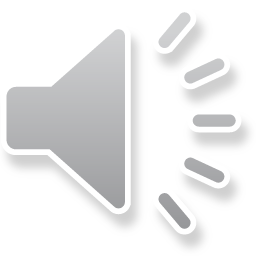 2
8/17/2015
BACKGROUND
Congress created the EB-5 program in 1990 to stimulate the U.S. economy through job creation and capital investment by immigrant investors. 
March 24, 2015 - OIG issues report: “Investigation into Employee Complaints about Management of USCIS’ EB-5 Program.” 
May 11, 2015 - Development of EB-5 Ethics and Integrity Protocols Implementation Plan. The implementation plan recognizes that, while the protocols are effective immediately, USCIS is prepared to clarify and refine the protocols as needed.
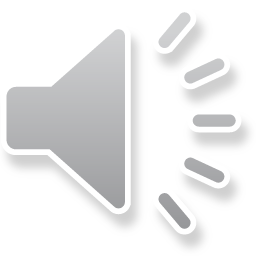 8/17/2015
3
EB-5 PROTOCOLS PURPOSE
On April 30, 2015 the Secretary of Homeland Security issued “Ethics and Integrity: Protocols for Processing of EB-5 Immigrant Investor Visa Petitions and EB-5 Regional Center Applications, Including Stakeholder Communications.”
As directed, USCIS established the protocols to ensure that the EB-5 program is administered with integrity and that substantive correspondence and discussions between external interested parties and DHS personnel are tracked and documented for transparency and accountability.
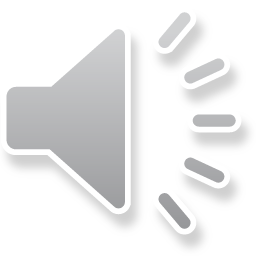 8/17/2015
4
EB-5 PROTOCOLS APPLICATION
The protocols apply to all DHS and USCIS employees and contractors who are involved in policymaking, evaluation, or review of the EB-5 program or the adjudication of any particular EB-5-related petition or application. 

http://www.uscis.gov/sites/default/files/USCIS/Working%20in%20the%20US/eb5protocols.pdf
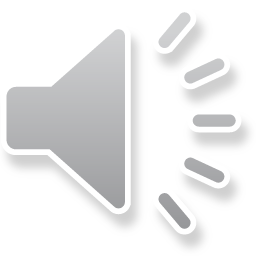 8/17/2015
5
GUIDING PRINCIPLES FOR EB-5 PROCESSING
Compliance with Existing Ethics Rules
All official action relating to any EB-5 petition, application policy or procedure must be taken by employees or contractors free of financial or other conflicts of interest, and avoiding endorsement of any non-federal entity, person or project. 
Transparency
All EB-5 petitions and applications must be adjudicated in a manner that ensures transparency.
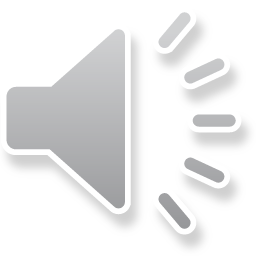 8/17/2015
6
GUIDING PRINCIPLES FOR EB-5 PROCESSING
Consistency
EB-5 petitions, applications and appeals should be adjudicated based on reasonable application of precedents.
Appearances
Employees and contractors must act impartially and avoid even the appearance of impropriety in order to ensure the integrity of our nation’s immigration laws. 
DHS employees or contractors could potentially violate the prohibition against preferential treatment or create an appearance of the same in a number of ways.
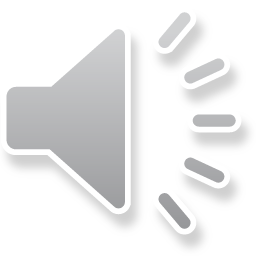 8/17/2015
7
GUIDING PRINCIPLES FOR EB-5 PROCESSING
Appearances examples:
Working on or attempting to expedite or otherwise influence the processing of an immigration application, petition or benefit for a friend, relative, neighbor or acquaintance; 
Meeting with certain stakeholders to the exclusion of others who are similarly situated; 
Referring applicants to a particular immigration practitioner or vendor; or 
Using an official position or title in a manner that could reasonably be construed to imply that the federal government sanctions or endorses the individual’s personal activities or those of someone else.
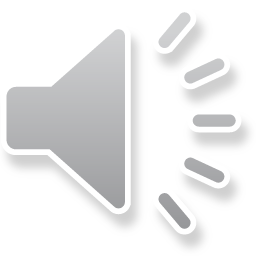 8/17/2015
8
[Speaker Notes: (Trainer to ask audience to engage in discussion about appearances.)]
PROCEDURES FOR STAKEHOLDER CONTACTS REGARDING SPECIFIC PETITIONS OR APPLICATIONS
“Stakeholders” for the purpose of the EB-5 Protocols include, but are not limited to: 
Petitioners
Applicants
Members of Congress and Congressional Staff
State and Local Officials 
Industry Leaders and Civic Groups
Non-Profit Entities and Business-Oriented Interest Groups
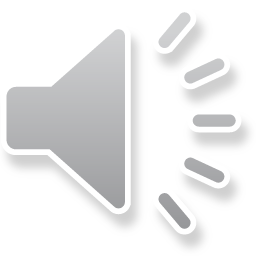 8/17/2015
9
PROCEDURES FOR STAKEHOLDER CONTACTS REGARDING SPECIFIC PETITIONS OR APPLICATIONS
Procedural vs. Substantive Communications
Communication with EB-5 Petitioners, Applicants and Other Stakeholders
Communications with Members  of Congress and Congressional Staffers
Communications with Other Elected Officials
Communications with White House Staff
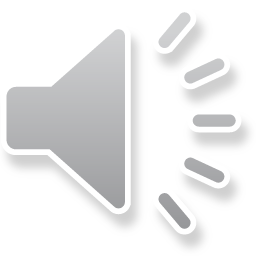 8/17/2015
10
PROCEDURES FOR STAKEHOLDER CONTACTS REGARDING SPECIFIC PETITIONS OR APPLICATIONS
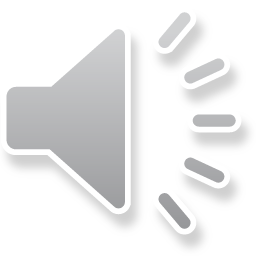 8/17/2015
11
PROCEDURES FOR STAKEHOLDER CONTACTS REGARDING SPECIFIC PETITIONS OR APPLICATIONS
Procedural Communications
Procedural communications should be documented consistent with the procedures established outside of the EB-5 Protocols for the customer service intake process.
Procedural matters include, but are not limited to:
the manner or method of filing, or
providing general information on the processing, appealing or fast-tracking (expediting) of an individual EB-5 case or groups of similar EB-5 cases.
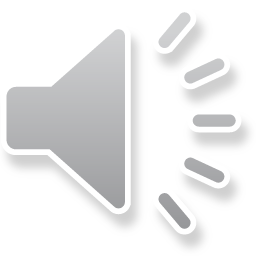 8/17/2015
12
PROCEDURES FOR STAKEHOLDER CONTACTS REGARDING SPECIFIC PETITIONS OR APPLICATIONS
Procedural Communications
Below are ways stakeholders can contact USCIS about EB-5 cases:
USCIS.ImmigrantInvestorProgram@uscis.dhs.gov 
complete an e-Request: https://egov.uscis.gov 
call the USCIS National Customer Service Center at 1-800-375-5283 or TDD 1-800-767-1833, or
call 703-224-4501 for cases pending before the Administrative Appeals Office.
The normal customer service process for each office may differ.
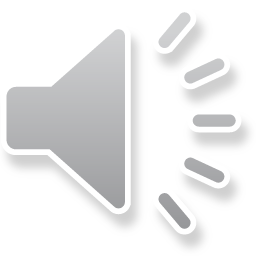 8/17/2015
13
PROCEDURES FOR STAKEHOLDER CONTACTS REGARDING SPECIFIC PETITIONS OR APPLICATIONS
Substantive Communications
Under the EB-5 Protocols, substantive communications require memorialization and filing in the EB-5 case file.
Substantive communications are interactions in which there is a discussion of facts specific to an EB-5 case.  In particular, substantive communications will also involve application of these facts to DHS and USCIS policy or to the processing of EB-5 petitions or applications, with a view toward impacting the facts considered and the adjudication of the case.
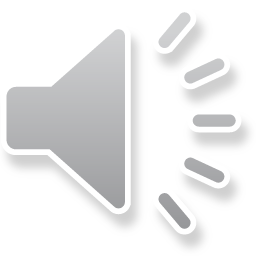 8/17/2015
14
PROCEDURES FOR STAKEHOLDER CONTACTS REGARDING SPECIFIC PETITIONS OR APPLICATIONS
Substantive Communications (cont.)
The determination of whether a communication is “substantive” must be made with regard to whether such communication has the likelihood of impacting or was considered in the adjudication of an EB-5 application or petition.
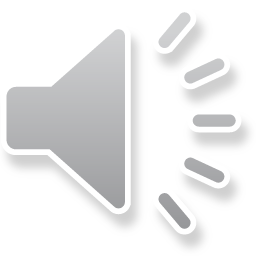 8/17/2015
15
PROCEDURES FOR STAKEHOLDER CONTACTS REGARDING SPECIFIC PETITIONS OR APPLICATIONS
Substantive Communications (cont.)
These "substantive" communications may also include conversations with a stakeholder that include directing or pressuring the senior official to become involved in any aspect of the processing of a particular EB-5 case or that actually leads to the senior official's involvement in such case processing.
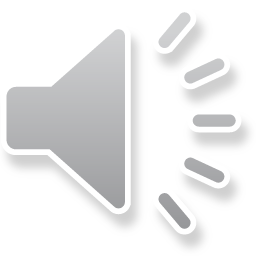 8/17/2015
16
PROCEDURES FOR STAKEHOLDER CONTACTS REGARDING SPECIFIC PETITIONS OR APPLICATIONS
Substantive Communications (cont.)
Examples of substantive communications include, but are not limited to, communications relating to:
Any mandamus case or other litigation; 
Advocacy letters from Congress, congressional staff and state or local elected officials; 
Any communication from the USCIS Director’s Office.
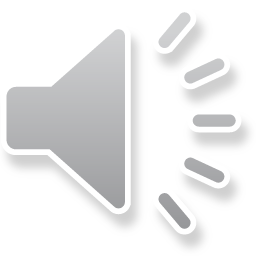 8/17/2015
17
PROCEDURES FOR STAKEHOLDER CONTACTS REGARDING SPECIFIC PETITIONS OR APPLICATIONS
Substantive Communications (cont.)
Any submission or offering of facts for consideration in the adjudication; 
Any case that requires supervisory intervention or processing outside of the normal processing flow (such as a priority date change); and
Any USCIS Requests for Clarification.
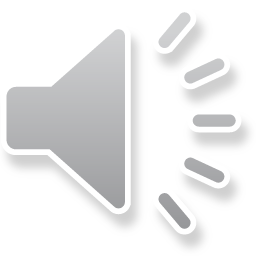 8/17/2015
18
PROCEDURES FOR STAKEHOLDER CONTACTS REGARDING SPECIFIC PETITIONS OR APPLICATIONS
To view examples of procedural and substantive communications, see appendix.
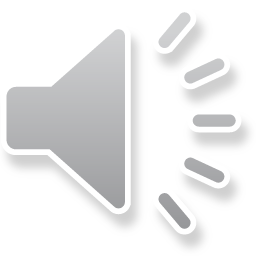 8/17/2015
19
PROCEDURES FOR STAKEHOLDER CONTACTS REGARDING SPECIFIC PETITIONS OR APPLICATIONS
Contacts with EB-5 Petitioners, Applicants and Other Stakeholders
Contacts from stakeholders should come through the USCIS customer service intake process previously mentioned or through established policies of the relevant office (e.g., CIS Ombudsman, Office of Legislative Affairs, Office of Administrative Appeals) so that the contacts can be tracked and documented. 
All written substantive communications, in addition to being tracked, must be printed and placed in the relevant case file.
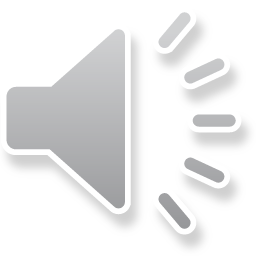 8/17/2015
20
PROCEDURES FOR STAKEHOLDER CONTACTS REGARDING SPECIFIC PETITIONS OR APPLICATIONS
Contacts with EB-5 Petitioners, Applicants and Other Stakeholders
Any substantive telephonic or non-written communications must  be documented (for example, transcribed into a written statement), printed, and placed in the relevant case file.
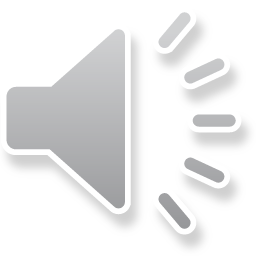 8/17/2015
21
PROCEDURES FOR STAKEHOLDER CONTACTS REGARDING SPECIFIC PETITIONS OR APPLICATIONS
Contacts with members of Congress and congressional staff
Substantive written contacts and questions must be processed according to established Office of Legislative Affairs procedures.
Congressional advocacy letters (e.g., letter of support, targeted employment area letter) will be deemed substantive and must be placed in the relevant case file.
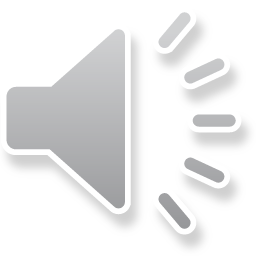 8/17/2015
22
PROCEDURES FOR STAKEHOLDER CONTACTS REGARDING SPECIFIC PETITIONS OR APPLICATIONS
Contacts with members of Congress and congressional staff
Non-substantive communications must be tracked according to Office of Legislative Affairs procedures.
Oral communications from Congress or staff should be referred to the Office of Legislative Affairs.
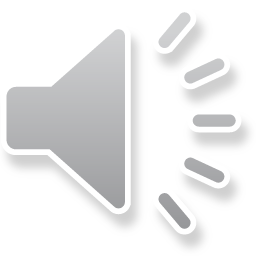 8/17/2015
23
PROCEDURES FOR STAKEHOLDER CONTACTS REGARDING SPECIFIC PETITIONS OR APPLICATIONS
Communications with Other Elected Officials
Governors, mayors, and other state and local leaders may have concerns similar to members of Congress.  Contacts with their offices and staffs should be treated consistent with the procedures identified for contacts with members of Congress and congressional staff.
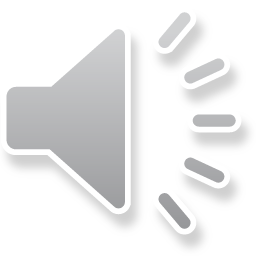 8/17/2015
24
Procedures for Stakeholder Contacts Regarding Specific Petitions or Applications
Communications with White House Staff
The DHS directive on communications with the White House applies to EB-5 adjudications. See Communications with the White House Regarding Open Investigations, Adjudications, or Civil and Criminal Enforcement Actions, MD 0430 (March 1, 2003).
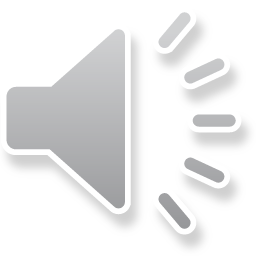 8/17/2015
25
LEADERSHIP INTERVENTION IN SPECIFIC EB-5 PETITION OR REGIONAL CENTER APPLICATION DECISIONS/ADJUDICATIONS
Normal EB-5 Case Adjudication and Processing
EB-5 Policy Development
Protocols Focus
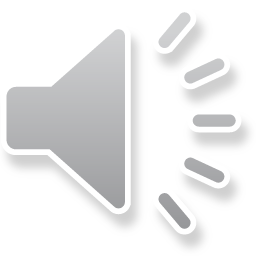 8/17/2015
26
[Speaker Notes: To illustrate the rarity of senior leadership intervention in a specific EB-5 adjudication of the facts of a specific EB-5 matter, please consider the following diagram. On the left side is the normal course of leadership involvement in the development of EB-5 policy. This certainly includes giving overall policy direction that impacts cases, but the impact is not intended to be limited to a specific EB-5 matter. The normal course of EB-5 policy development is not the focus of the EB-5 Protocols or this training. On the right side is the normal adjudicative process of EB-5 petitions and applications. This includes normal supervisory oversight and customer service processing of stakeholder questions and answers. The normal course of EB-5 adjudications  is also not the focus of the EB-5 Protocols or this training. Accordingly, the EB-5 Protocols impact relatively few cases in the middle of the diagram where policy calls overlap adjudications of specific cases. This diagram is meant to emphasize both the rarity of the invocation of senior leadership involvement in actual cases and the nature of the intervention.]
LEADERSHIP INTERVENTION IN SPECIFIC EB-5 PETITION OR REGIONAL CENTER APPLICATION DECISIONS/ADJUDICATIONS
Senior leaders may intervene in particular cases only under exceptional circumstances. “Intervention” means providing substantive direction or input on decision-making or appeals regarding particular EB-5 cases, including requests to expedite. Intervention does not include mere requests for information (e.g., request for case status).
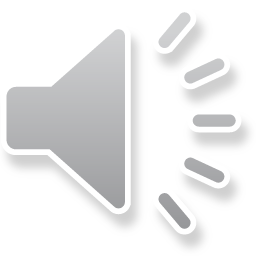 8/17/2015
27
LEADERSHIP INTERVENTION IN SPECIFIC EB-5 PETITION OR REGIONAL CENTER APPLICATION DECISIONS/ADJUDICATIONS
Senior leadership intervention should be reserved for exceptional circumstances where the senior leader can articulate an impartial mission-related reason for intervention.
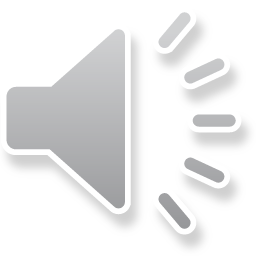 8/17/2015
28
LEADERSHIP INTERVENTION IN SPECIFIC EB-5 PETITION OR REGIONAL CENTER APPLICATION DECISIONS/ADJUDICATIONS
Examples include, but are not limited to, situations where the case:
may affect national security;
may hinder a governmental response to an emergency matter, where serious economic injury or actual physical injury could occur;
may result in a serious failure to meet DHS’s mission; or
involves allegations of misconduct by government employees and contractors (e.g., a conflict of interest), raising questions about the integrity of the adjudication process.
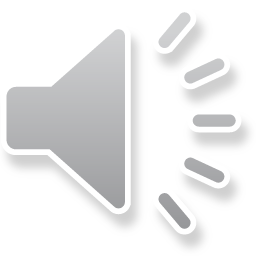 8/17/2015
29
LEADERSHIP INTERVENTION IN SPECIFIC EB-5 PETITION OR REGIONAL CENTER APPLICATION DECISIONS/ADJUDICATIONS
In such cases, if senior DHS leadership deems that circumstances exist that require leadership intervention in a particular case, they must, in writing, memorialize the decision. This written memorialization must articulate how leadership became aware of the facts of the case, and the impartial mission-related reason for intervention.
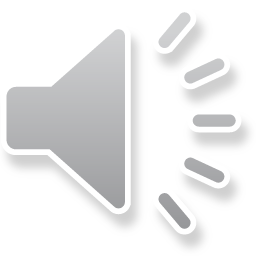 8/17/2015
30
LEADERSHIP INTERVENTION IN SPECIFIC EB-5 PETITION OR REGIONAL CENTER APPLICATION DECISIONS/ADJUDICATIONS
In the event the Secretary or Deputy Secretary of Homeland Security considers personal intervention in a particular case, prior consultation with the General Counsel is required.
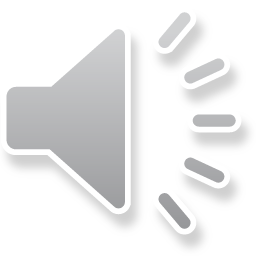 8/17/2015
31
LEADERSHIP INTERVENTION IN SPECIFIC EB-5 PETITION OR REGIONAL CENTER APPLICATION DECISIONS/ADJUDICATIONS
For all other officials, the written memorialization must be provided to the senior officials designated below for the purpose of providing the Director (or the Director's delegate) written recommendations regarding an extraordinary intervention in a particular case:
The Deputy Director
The USCIS Chief Counsel
The CIS Ombudsman or delegate
Any other official the Director designates
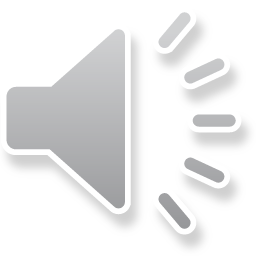 8/17/2015
32
LEADERSHIP INTERVENTION IN SPECIFIC EB-5 PETITION OR REGIONAL CENTER APPLICATION DECISIONS/ADJUDICATIONS
Upon receiving recommendations from these designated senior  officials, if the Director, or the Director's delegate, decides that an extraordinary case intervention is appropriate, he or she must document that decision and the reasons for intervention in writing.
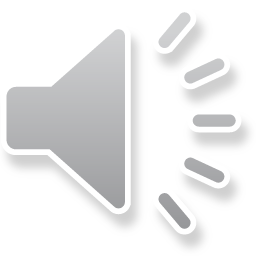 8/17/2015
33
EXPEDITE REQUESTS
The USCIS general policy governing expedited processing of applications and petitions applies to all requests to expedite processing of EB-5 petitions or applications.

You can find the expedite criteria at http://www.uscis.gov/forms/expedite-criteria.
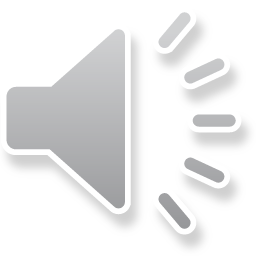 8/17/2015
34
REPORTING A SUSPECTED VIOLATION OF EB-5 PROTOCOLS, ETHICS RULES, OR ANY STATUTE, REGULATION OR POLICY
DHS Inspector General
1-800-323-8603
TDD: 1-844-889-4357
Fax: 202-254-4297
dhs-oig.officepublicaffairs@oig.dhs.gov
USCIS Office of Security and Integrity
Fax: 202-233-2453
Chief, Investigations Division 
Office of Security and Integrity 
MS 2275
U.S. Citizenship and Immigration Services
633 3rd Street, NW, 3rd Floor
Washington, DC 20529-2275
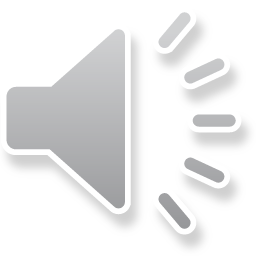 8/17/2015
35
QUESTIONS
Immigrant Investor Program Office
Stakeholder Engagement Branch 
IPOStakeholderEngagement@uscis.dhs.gov
8/17/2015
36
ABOUT THIS PRESENTATION
Author: Immigrant Investor Program Office, Stakeholder Engagement Branch
Date of last revision: November 30, 2016.  This presentation is current only as of the date of last revision.
This presentation contains no sensitive Personally Identifiable Information (PII).
8/17/2015
37
DISCLAIMER
This training module is intended solely for informational purposes. It is not intended to, does not, and may not be relied upon to create or confer any right(s) or benefit(s), substantive or procedural, enforceable at law by any individual or other party in benefit applications before USCIS, in removal proceedings, in litigation with the United States, or in any other form or manner. This training module does not have the force of law, or of a DHS directive.
8/17/2015
38
Appendix
EB-5 Protocols procedural vs. substantive examples follow on the next slides.
8/17/2015
39
Procedures for Stakeholder Contacts Regarding Specific Petitions or Applications
Procedural Communications
Example 1:  An EB-5 petitioner calls the USCIS Director’s office and begins to ask about the particulars of his or her EB-5 case. 

The USCIS employee refers the petitioner to the normal customer service intake process for the case.
8/17/2015
40
Procedures for Stakeholder Contacts Regarding Specific Petitions or Applications
Procedural Communications
Example 1 (cont.):  This discussion is procedural even though the petitioner started to discuss specific case details with the USCIS employee. The employee properly followed USCIS policy, and this discussion does not require memorialization per the EB-5 Protocols.
8/17/2015
41
Procedures for Stakeholder Contacts Regarding Specific Petitions or Applications
Procedural Communications
Example 2:  An EB-5 petitioner writes USCIS.ImmigrantInvestorProgram@uscis.dhs.gov  with a question about case processing.  Specifically, the customer wants to know how to get the case "fast-tracked."  
A USCIS employee reviews the email and advises the customer about the procedures for expedite requests.
8/17/2015
42
Procedures for Stakeholder Contacts Regarding Specific Petitions or Applications
Procedural Communications
Example 2  (cont.): 
The USCIS employee also provides the customer with the Web page for more information on expedite requests: uscis.gov/forms/expedite-criteria.  

This discussion is procedural in nature and does not require memorialization per the EB-5 Protocols.
8/17/2015
43
Procedures for Stakeholder Contacts Regarding Specific Petitions or Applications
Procedural Communications
Example 3: A trade association of textile manufacturers calls a senior USCIS official to ask about a regional center matter involving several EB-5 petitions intended to create jobs in a depressed garment district of a state. The representative of the trade association wishes to debate facts surrounding the adjudication of this particular group of cases.
8/17/2015
44
Procedures for Stakeholder Contacts Regarding Specific Petitions or Applications
Procedural Communications
Example 3 (cont.): The senior official explains general considerations related to these petitions. 

This discussion is procedural in nature and does not require memorialization per the EB-5 Protocols.
8/17/2015
45
Procedures for Stakeholder Contacts Regarding Specific Petitions or Applications
Substantive Communications
Example 1:  A Senator calls and requests a meeting with USCIS to discuss two pending EB-5 petitions. At the invitation of the senior USCIS official, representatives from the Office of Legislative Affairs and Office of the Chief Counsel as well as a representative from the regional office involved in the case, join the meeting.
8/17/2015
46
Procedures for Stakeholder Contacts Regarding Specific Petitions or Applications
Substantive Communications
Example 1 (cont.):  The senior USCIS official instructs everyone in advance that the purpose of the meeting is to listen to the Senator’s position and answer questions regarding case processing relevant to all cases; it is not to engage in debate or dispute factual assertions.
8/17/2015
47
Procedures for Stakeholder Contacts Regarding Specific Petitions or Applications
Substantive Communications
Example 1 (cont.):  Since the Senator will provide specific case details with the purpose of impacting the final adjudication of the cases, this contact is substantive and shall be memorialized and filed in the relevant case files.
8/17/2015
48
Procedures for Stakeholder Contacts Regarding Specific Petitions or Applications
Substantive Communications
Example 2:  A senior USCIS official has received a telephone call from a state government official, who suggests that a particular EB-5 case is being adjudicated inconsistent with USCIS policy and prior adjudications for similar cases. The USCIS official takes notes on the call in order to consider the matter. 

This contact is substantive and the details of the phone call should be documented and filed.
8/17/2015
49
Procedures for Stakeholder Contacts Regarding Specific Petitions or Applications
Substantive Communications
Example 3: A state governor calls a senior USCIS official and complains that USCIS policy is not being followed in a particular EB-5 case adjudication and asks the senior USCIS official to intervene. The senior USCIS official, after hearing the facts relayed by the governor, decides to inquire into the adjudication of this particular case and the application of the DHS/USCIS policies in question.
8/17/2015
50
Procedures for Stakeholder Contacts Regarding Specific Petitions or Applications
Substantive Communications
Example 3 (cont.): Even though the senior USCIS official is merely inquiring about the case and not requesting any specific action, this contact is substantive and the details of the phone call should be documented and filed.
8/17/2015
51
Procedures for Stakeholder Contacts Regarding Specific Petitions or Applications
Substantive Communications
Example 4: A member of Congress pulls aside a senior DHS official and states that a petitioner investing in his state has been wrongfully denied EB-5 status.  
The senior DHS official listens and concludes that the congressman's objections are not material, but the congressman requests that the senior official report back on the status of the matter with an opinion as to the propriety of the processing of the case.
8/17/2015
52
Procedures for Stakeholder Contacts Regarding Specific Petitions or Applications
Substantive Communications
Example 4 (cont.): Since the congressman has asked the senior DHS official to act on the case, even if the request is just to gather information about its status (let alone evaluate its propriety), this discussion is substantive and requires memorialization per the EB-5 Protocols. The senior DHS official and/or OLA should document this conversation and any response to this congressional inquiry.
8/17/2015
53